Олимпийские игры
Мы расскажем вам всего за пять минут,В Сочи игры олимпийские пройдут!Весть летит пускай по свету,И поют все песню эту,Старты олимпийские нас вскоре ждут!
Припев:
Олимпийский мотивЗнает каждый школьник в Сочи.Олимпийский рекордДля спортсмена важен  очень.Знает каждый из нас:Быть спортсменом – очень круто.Посвящайте каждый часСпорту, каждую минуту!
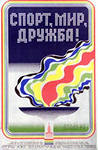 Пусть спортсмены к нам летят со всех сторон,Самый лучший станет олимпийский чемпион!Будут новые рекордыВ Сочи, в зимних видах спорта,                                                                    
  Удивит весь мир наш Черноморский регион!
Что означает олимпийская символика из 5 колец
В настоящее время считается, что символ Олимпиады в виде пяти колец означает основные участвующие континенты, каждый из которых имеет определенный цвет:
 Европа - синий, 
Африка - черный, 
Америка - красный, 
Азия - желтый,
 Австралия - зеленый.
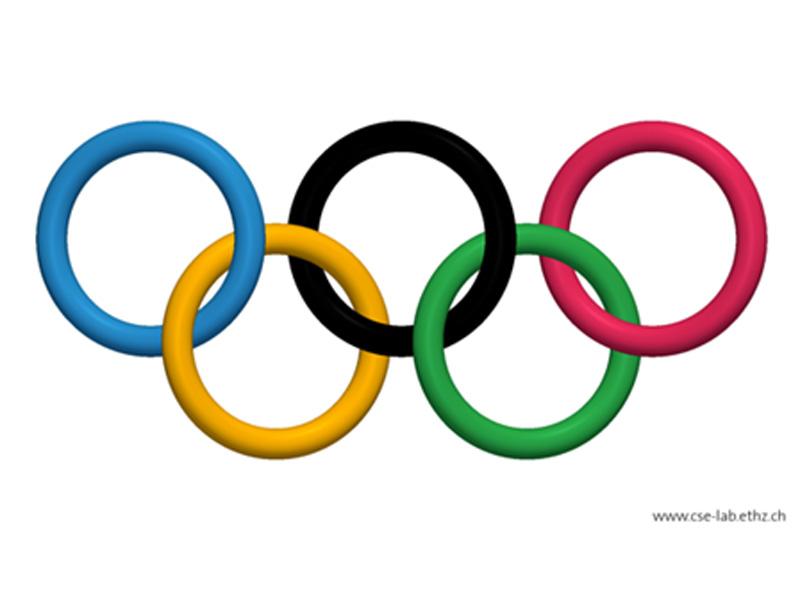 Что означает олимпийская символика из 5 колец
Логотип (символ) олимпийских игр выглядит как пять объединенных между собой колец разных цветов.
Пять олимпийских колец присутствуют на каждом логотипе олимпиады, на каждой медали, и вообще на всех олимпийской атрибутике. Кольца можно смело назвать символом мира во всем мире.
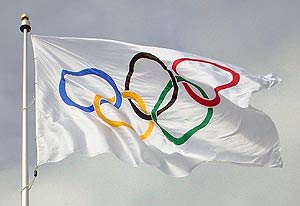 1980 –олимпийские игры в МОСКВЕ.
Москва претендовала на проведение еще Олимпиады-76, но ее отдали Монреалю. А вот следующий шанс СССР уже не упустил: Игры-80 мы с перевесом в 19 голосов отобрали у Лос-Анджелеса. Готовиться к приему соревнований в СССР начали за шесть лет до зажжения Олимпийского огня
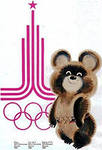 Это первые Олимпийские 
Игры в России.
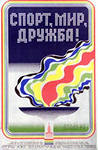 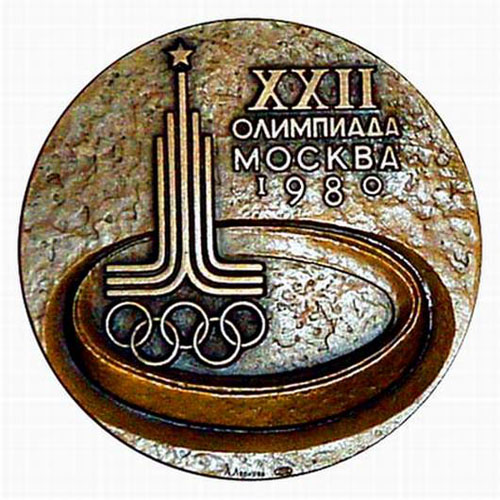 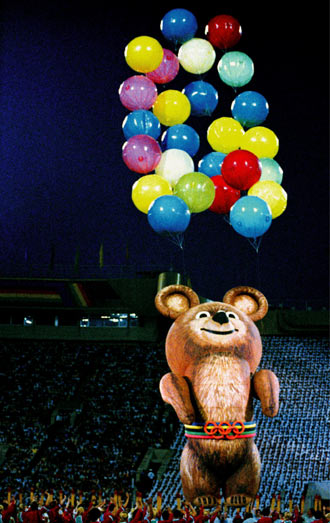 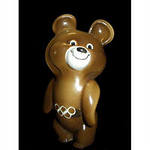 Олимпийские игры в Сочи 2014г.
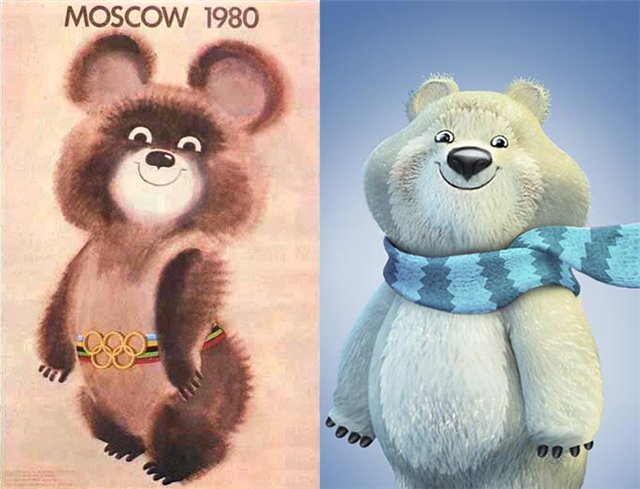 Вторые Олимпийские игры
В России.
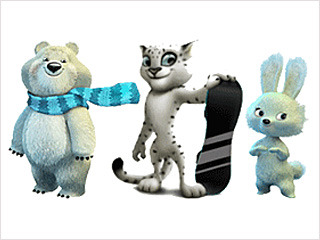 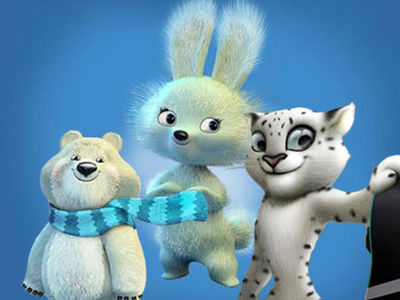 Россияне выбирали талисманы Олимпиады 2014 в Сочи
 путем SMS-голосования.
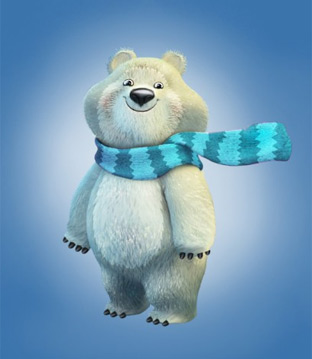 Белый медведь Полюс
18% голосов
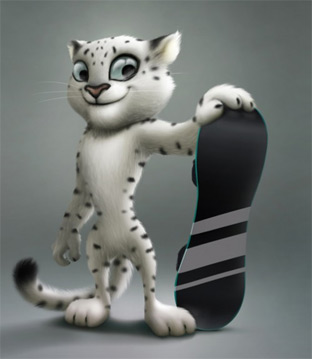 Ле
Леопард Барсик
28% голосов
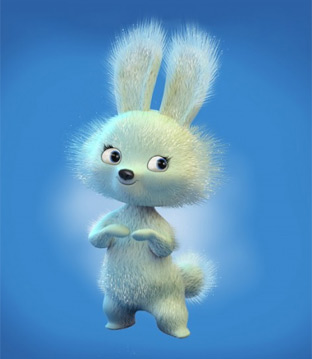 Зайка Стрелка
16% голосов
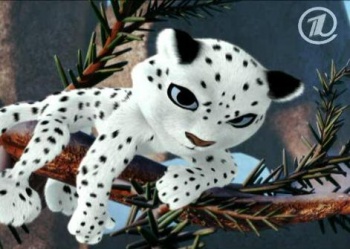 Горный спасатель-альпинист Леопард живет в кроне огромного дерева, которое растет на самой высокой скале в заснеженных горах Кавказа. Он всегда готов прийти на помощь и не раз спасал расположенную неподалеку деревню от лавин.
Леопард – прекрасный сноубордист, он научил этому виду спорта всех своих друзей и соседей. У Леопарда веселый нрав, он не может жить в одиночестве и очень любит танцевать.
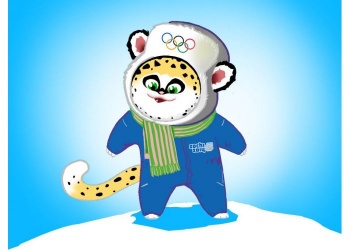 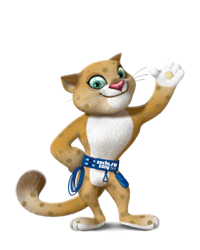 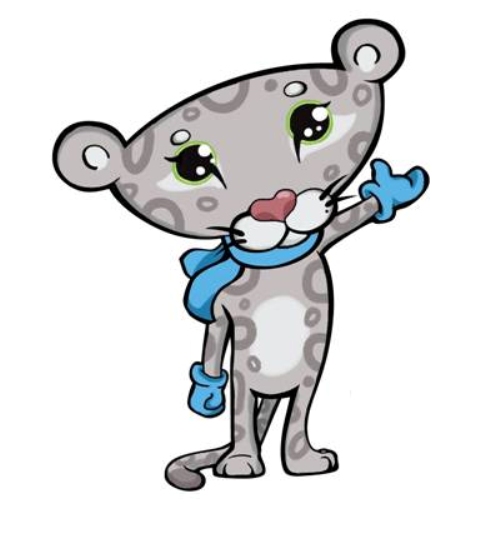 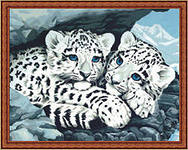 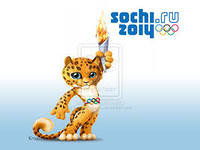 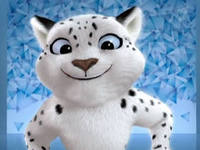 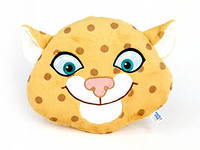 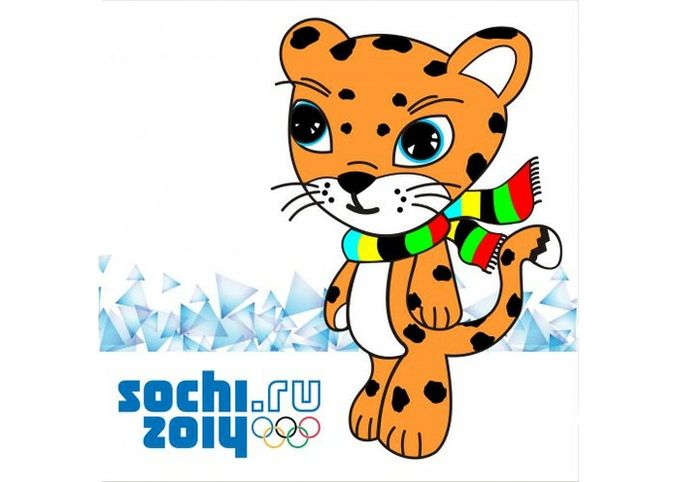 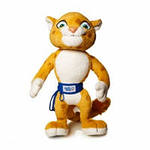 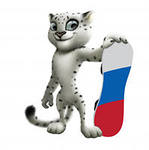 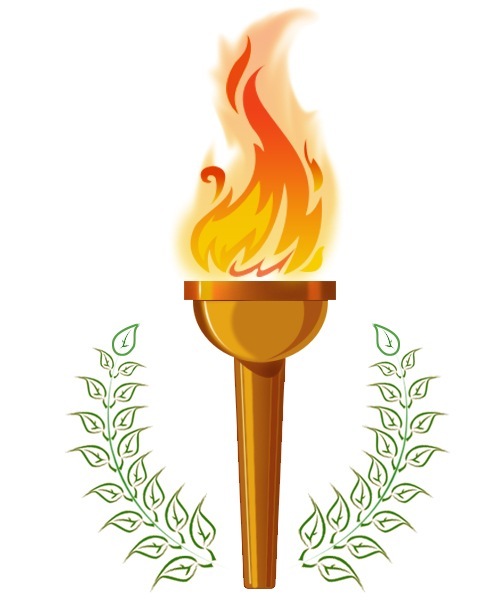 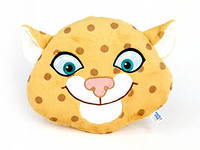